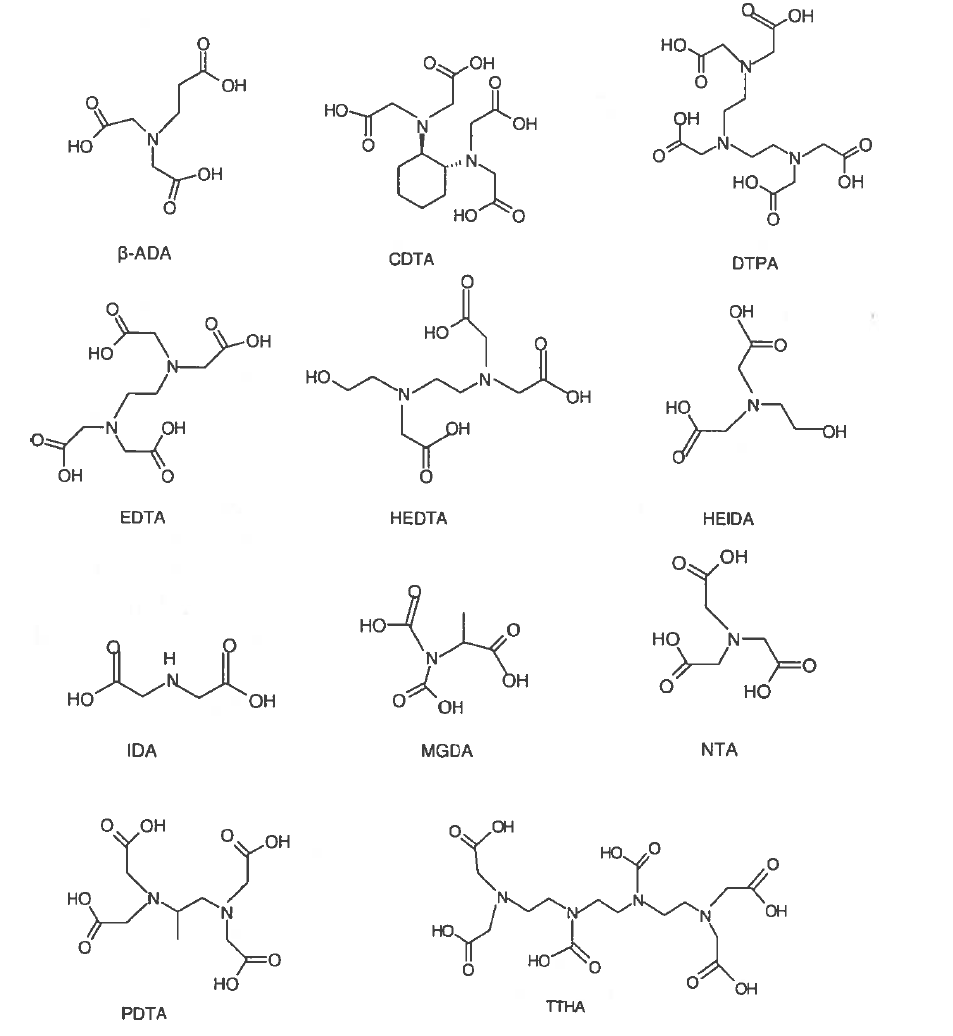 β-alaniinidietikkahappo
sykloheksyleenidinitriloetikkahappo
dietyleenitriamiinipentaetikkahappo
hydroksyetyleeni-iminodietikkahappo
etyleenidiaminitetraetikkahappo
hydroksyetyyleenidiamiinitrietikkahappo
iminodietikkahappo
metyyliglysiinidietikkahappo
nitriloetikkahappo
propyleenidiamiinitetraetikkahappo
trietyleenitetraamiiniheksaetikkahappo
Kelatoivia aineita
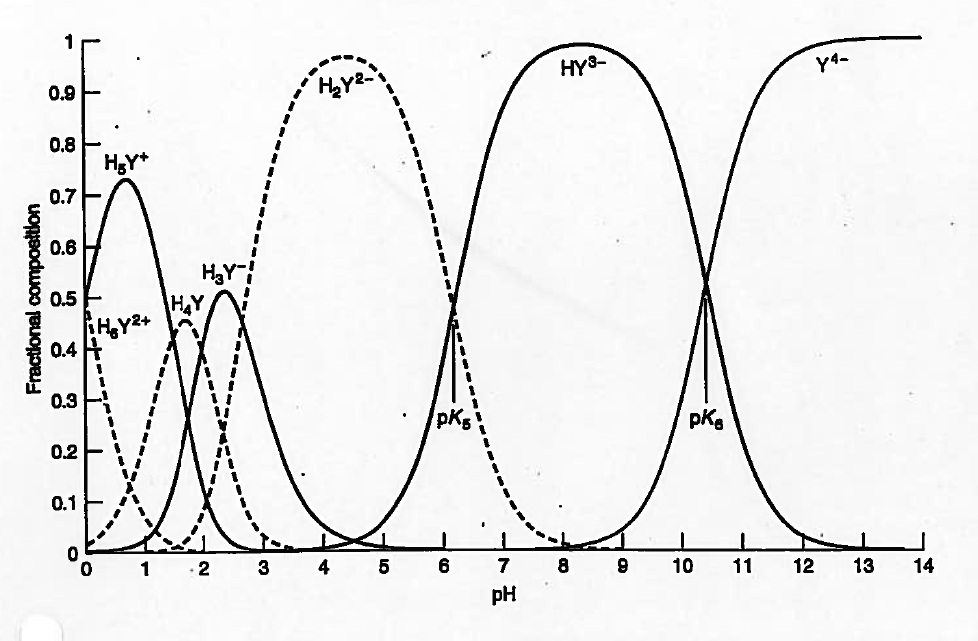 Figure 11-7  Fractional composition diagram for EDTA
Table 11-1 Values of αY4- for EDTA at 25⁰C and µ = 0,10 M
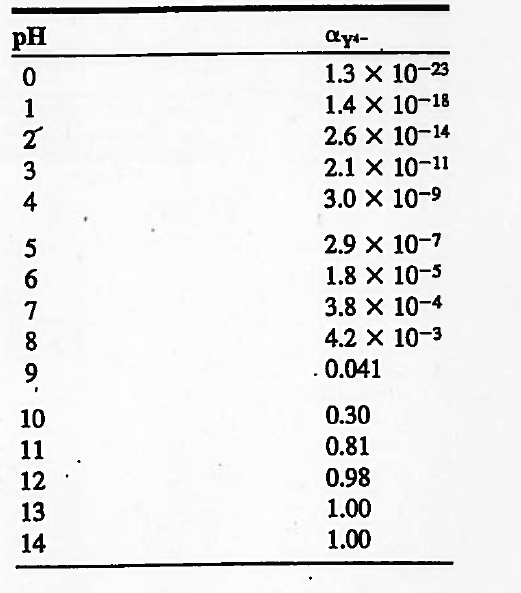 Table  11-2 Formation constants for metal-EDTA complexes
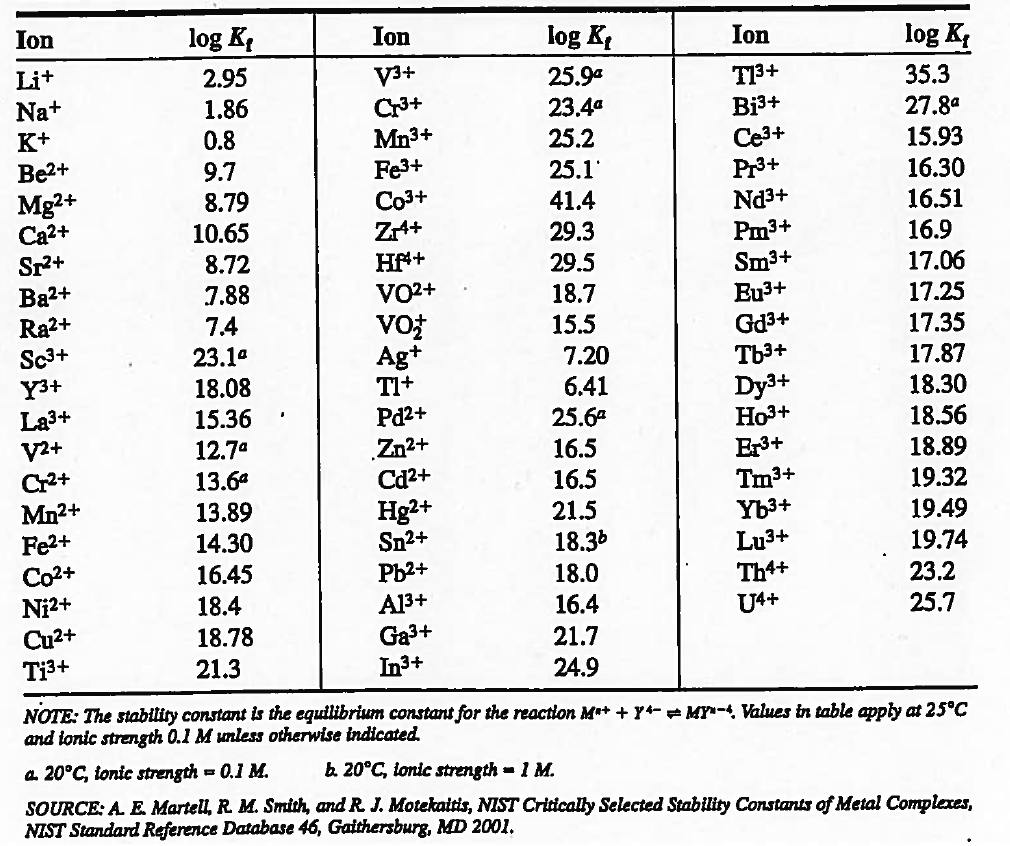 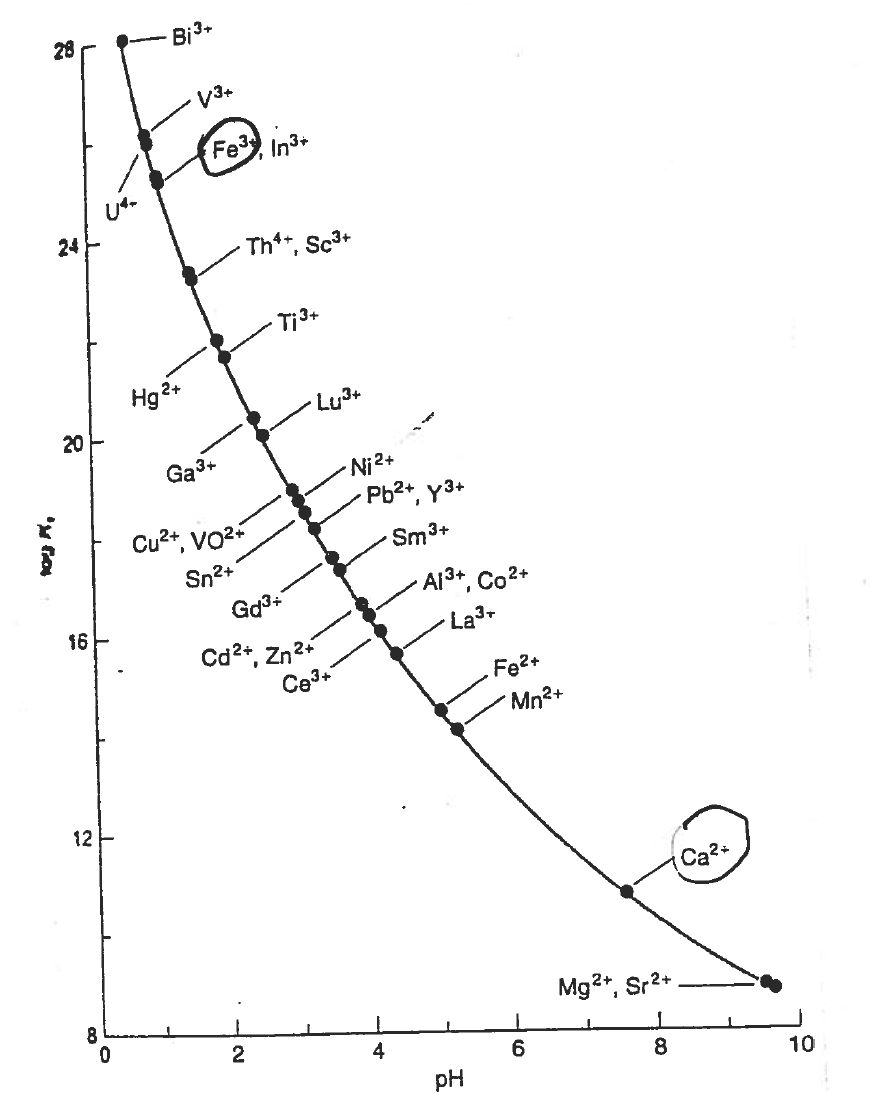 Pienin pH, jossa metalli-ioni voidaan titrata onnistuneesti EDTA:lla.
Kyseisessä pH:ssa metalli-ionin EDTA kompleksin Kf´ = 108
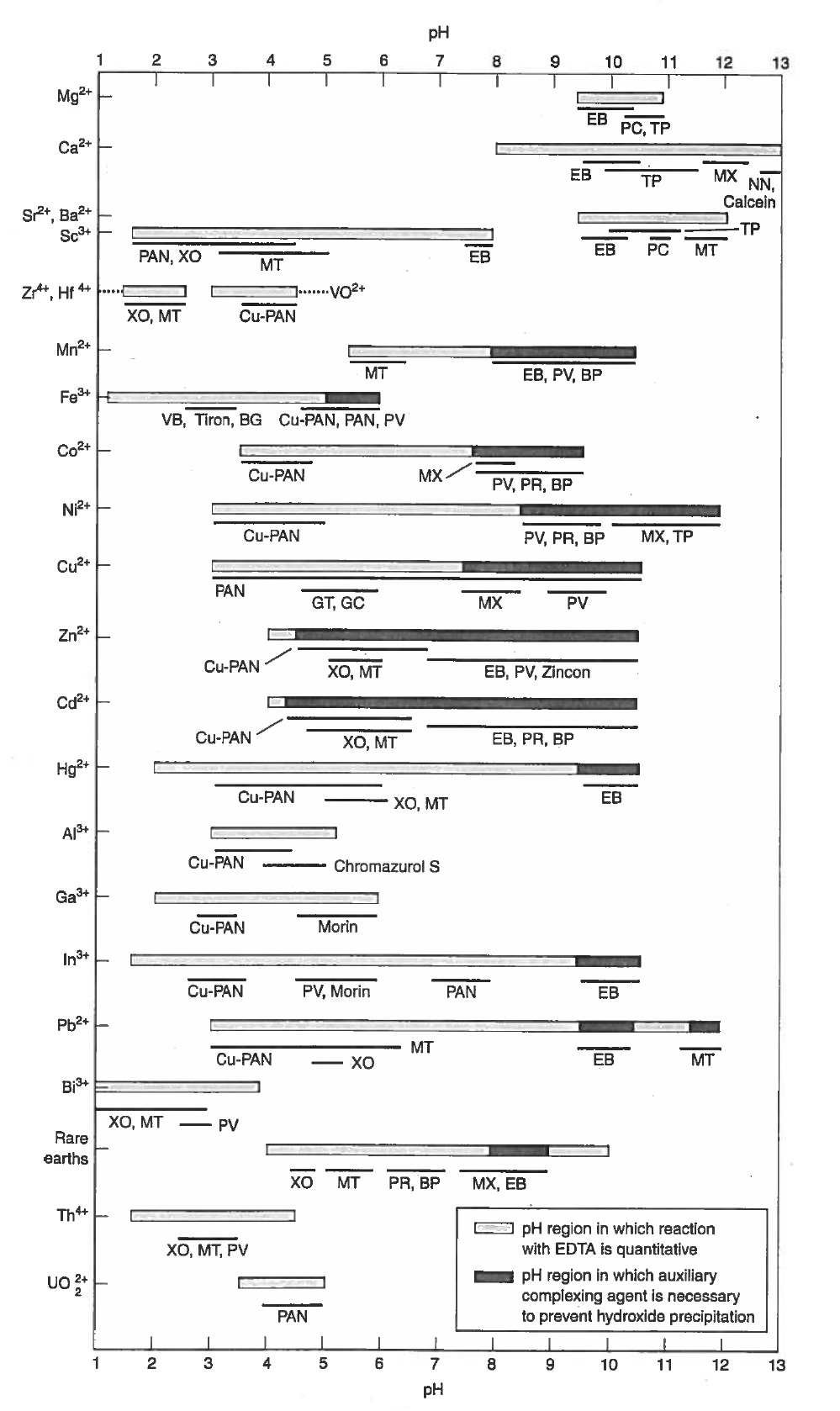 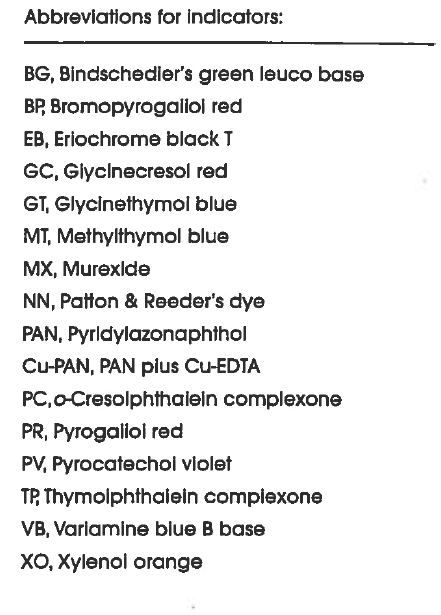 Olosuhteet tyypillisimpien metalli-ionien EDTA titraukselle